Grapheme Introduction
sh
Grapheme Introduction
Activity:

Introduce the new grapheme and connect it with its corresponding phoneme. 
Explain where it might appear in words (beginning, middle or end).
Demonstrate with sample words.
Read new words.
Select practice game and/or words from corresponding word lists or word card files to add for practice.
sh
[Speaker Notes: The consonant digraph SH says /sh/ like in the beginning of the word sheep.]
sh
[Speaker Notes: SH can come at the beginning of a word, such as the words…]
ship
sh
[Speaker Notes: ship…]
ship
shop
sh
[Speaker Notes: and shop.]
sh
[Speaker Notes: SH can also come at the end of a word, such as the words…]
rush
sh
[Speaker Notes: rush…]
rush
wish
sh
[Speaker Notes: and wish.]
sh
shot
fish
shin
mash
[Speaker Notes: Guided Practice: 
SH says /sh/… your turn (students: SH says /sh/). Let’s practice reading some words with /sh/.]
Insert a word reading practice activity here 
(see next slide for examples).
Some examples of practice activities:
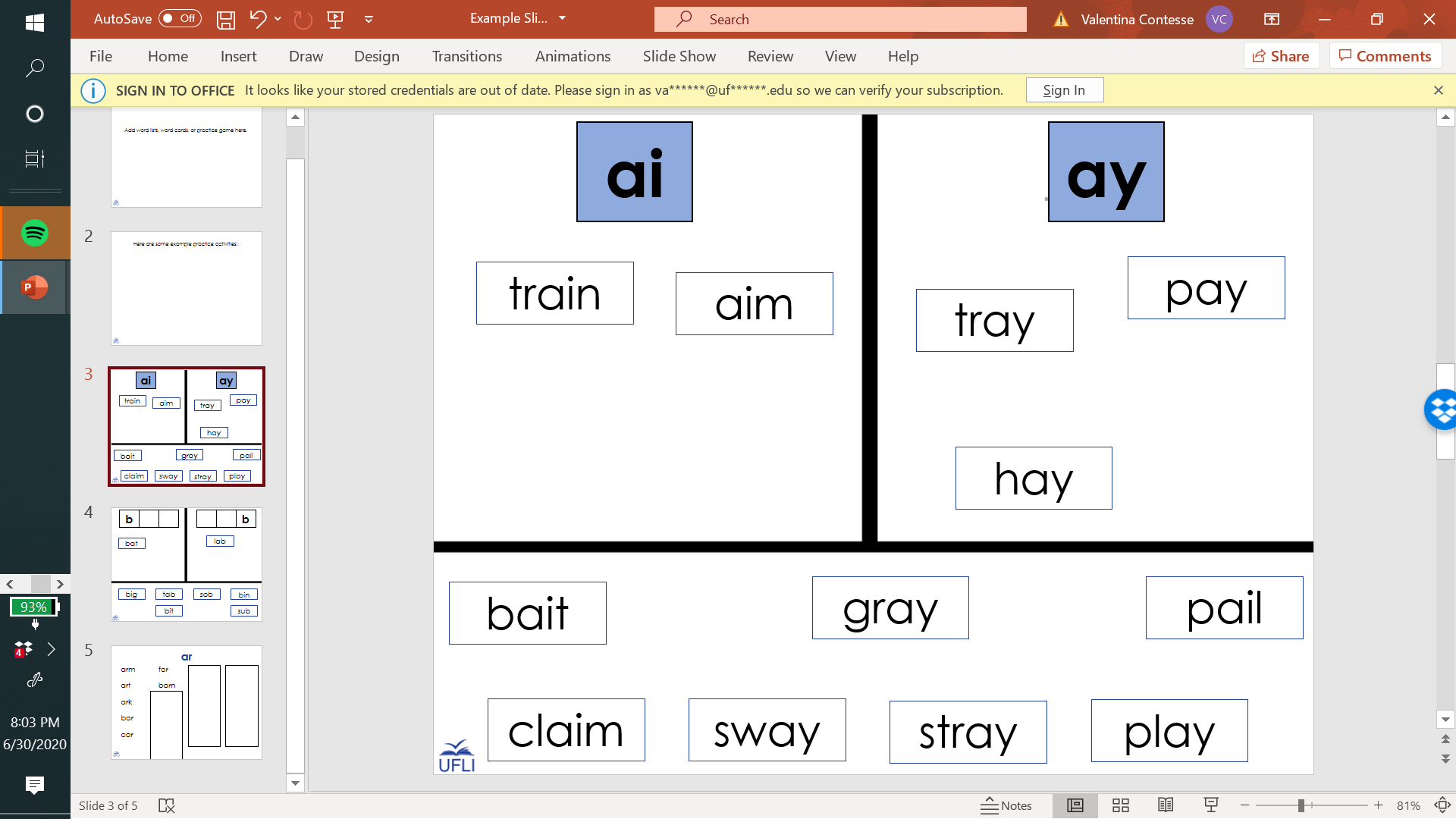 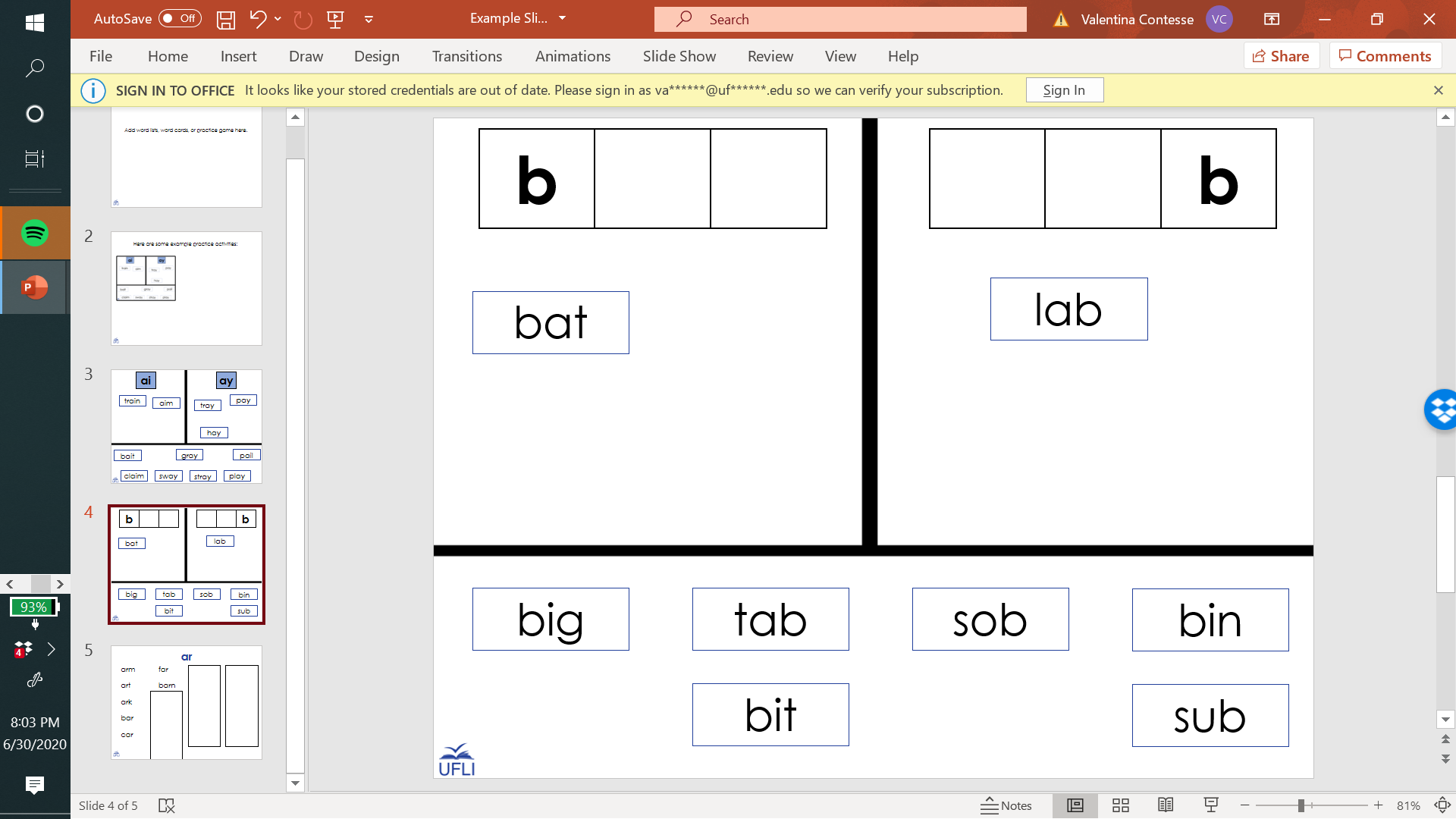 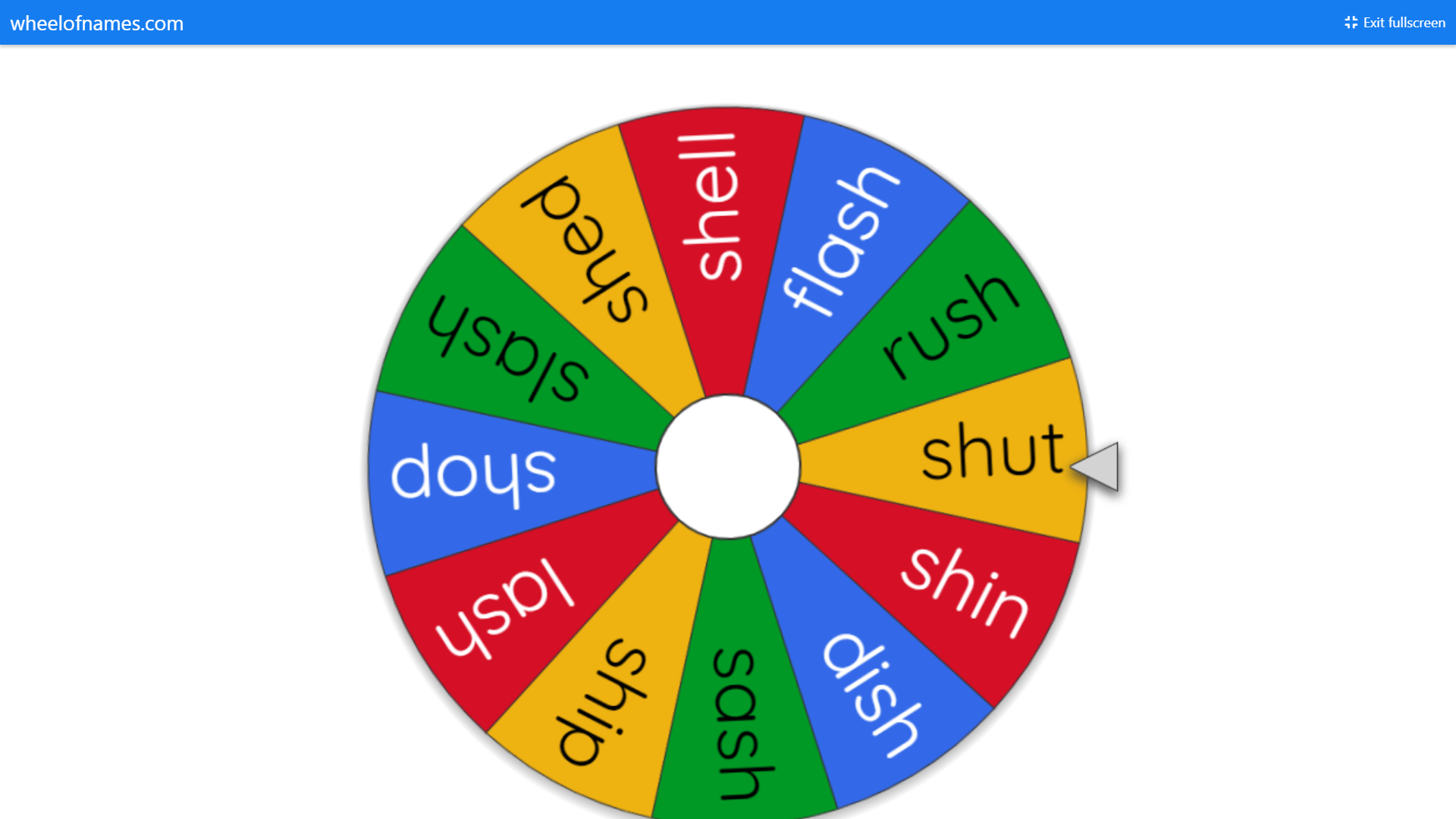 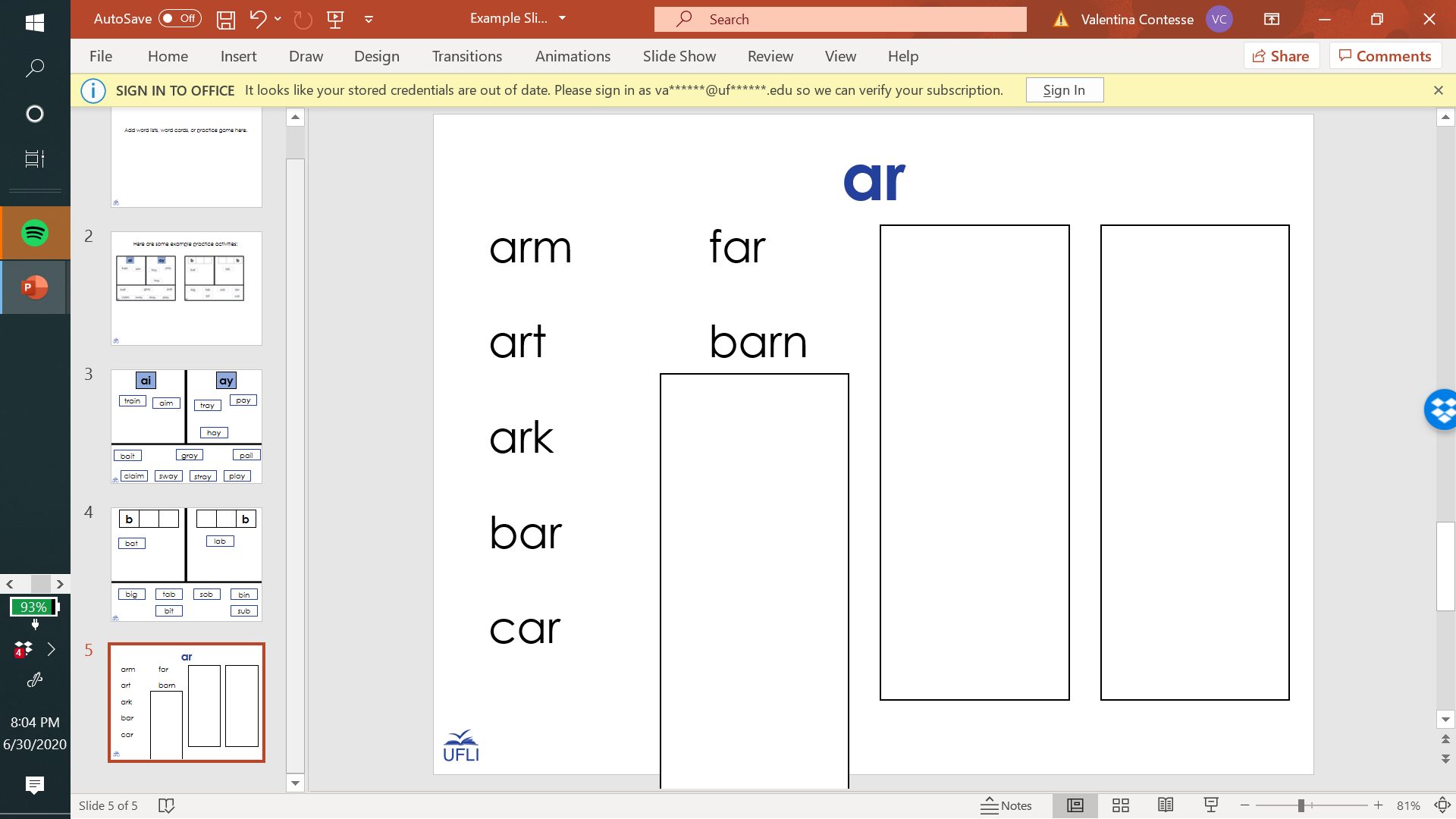 [Speaker Notes: Word Sort Template: https://education.ufl.edu/ufli/virtual-teaching/main/instructional-activities/decoding-and-encoding/word-work/
Word Cards: https://education.ufl.edu/ufli/virtual-teaching/main/instructional-activities/decoding-and-encoding/word-cards/
Word Lists: https://education.ufl.edu/ufli/virtual-teaching/main/instructional-activities/decoding-and-encoding/word-lists/
Wheel Resource:  https://wheelofnames.com/]